Idiopathic Hypersomnia Insights: A Diagnostic Case Study
Alcibiades J. Rodriguez, MD, FAASM
Associate Professor of Neurology
NYU Grossman School of Medicine
New York, NY
Resource Information
About This Resource
These slides are one component of a continuing education program available online at MedEd On The Go titled Idiopathic Hypersomnia: Improving QoL Through Patient-Centered Care

Program Learning Objectives:
Improve the accuracy and timing when diagnosing patients suffering from IH
Educate HCPs on the cardiovascular and QoL impact experienced by patients suffering from IH
Develop an evidence-based, comprehensive treatment plan for the management of IH


MedEd On The Go®
www.mededonthego.com
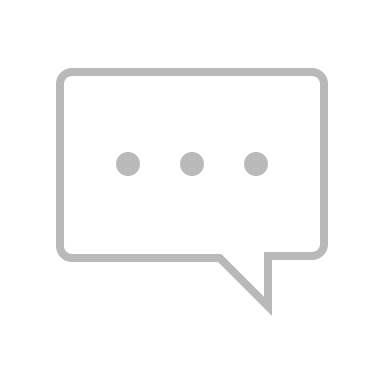 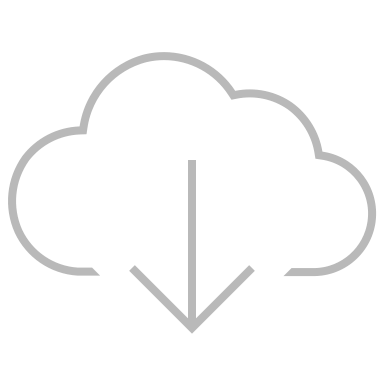 This content or portions thereof may not be published, posted online or used in presentations without permission.
This content can be saved for personal use (non-commercial use only) with credit given to the resource authors.
To contact us regarding inaccuracies, omissions or permissions please email us at support@MedEdOTG.com
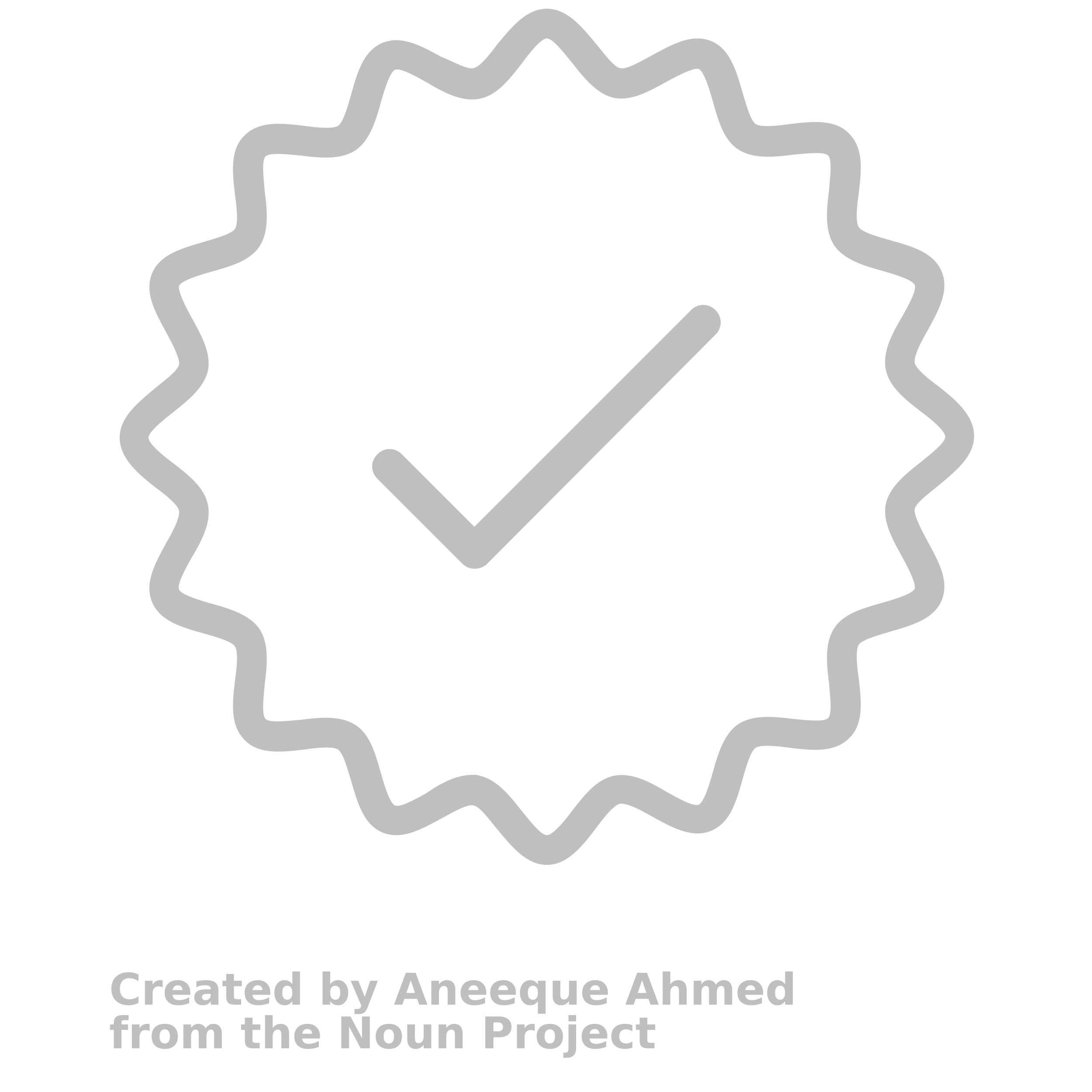 Disclaimer
The views and opinions expressed in this educational activity are those of the faculty and do not necessarily represent the views of Total CME, LLC, the CME providers, or the companies providing educational grants. This presentation is not intended to define an exclusive course of patient management; the participant should use their clinical judgment, knowledge, experience, and diagnostic skills in applying or adopting for professional use any of the information provided herein. Any procedures, medications, or other courses of diagnosis or treatment discussed or suggested in this activity should not be used by clinicians without evaluation of their patient's conditions and possible contraindications or dangers in use, review of any applicable manufacturer’s product information, and comparison with recommendations of other authorities. Links to other sites may be provided as additional sources of information.
Case Study
A 26-year-old woman presents with excessive daytime sleepiness for more than 10 years 
She struggles to get out of bed with multiple alarms and may be late at work sometimes, despite sleeping 9-10 hours. She can sleep 12-16 hours on weekends yet does not feel rested
She feels slow and “groggy” for up to 40 minutes after waking up and naps are unrefreshing
Case Study
She also has a history of headaches and had syncope a couple of times upon standing
Currently takes no medications
She was thought to be depressed in the past, but refused to take medications
A home sleep test done two years prior was normal
Case Study
Reports no snoring or restless sleep
Physical examination is normal with a BMI of 23
Her Epworth Sleepiness Scale is 16
There is no history of cataplexy 
No other past medical history, such as head trauma or CNS infections
BMI, body mass index; CNS, central nervous system.
Clinical Tests
Actigraph during two weeks off work before in-lab testing showed an estimate daily sleep time of 11-14 hours
PSG showed a total sleep time of 510 minutes with no SDB or PLMS 
Sleep efficiency of 98%, 25% of SWS, No SOREMP
MSLT showed a mean sleep latency of 6.5 min and no SOREMPs
MSLT, multiple sleep latency test; PLMS, periodic limb movements of sleep; PSG, polysomnography; SDB, sleep-disordered breathing; SOREMP, sleep onset rapid eye movement period.
Idiopathic Hypersomnia (IH) Diagnostic Criteria
Excessive daytime sleepiness 
No cataplexy
Testing:
PSG with no SDB, MSLT with < 8 minutes of mean sleep latency and ≤ 1 SOREMP or
Total 24-hour sleep time > 660 minutes
Insufficient sleep and other sleep disorders ruled out
IH, idiopathic hypersomnia.
American Academy of Sleep Medicine. International classification of sleep disorders, 3rd ed, text revision. 2023;200-6
IH Supportive Criteria and Other Symptoms
Severe and prolonged sleep inertia (sleep drunkenness)
Unrefreshing naps
Autonomic instability
Headaches, orthostatic disturbances, perception of temperature dysregulation (Raynaud's)
Memory, attention difficulties
Depressive symptoms  
PSG with sleep efficiency > 90%
Dauvilliers Y, et al. Chapter 113: Idiopathic Hypersomnia. In: Kryger MH, Roth T, Goldstein CA, eds. Principles and Practices of Sleep Medicine, 7th ed. 2022.Pages: 1048-60.
Differential Diagnosis of EDS
Insufficient sleep
Sleep-disordered breathing
Narcolepsy
Idiopathic hypersomnia
Other CNS hypersomnias
Brain insult
Medications
Circadian-rhythm disorders
Medical condition
Depression?
EDS, excessive daytime sleepiness.
Tips for Diagnosis of IH
EDS with no cataplexy
Sleep drunkenness
Headaches and autonomic features
Tension-type or migraines, syncope
Long unrefreshing sleep and no restorative naps
No other sleep disorder that can explain the features
Repeat testing if suspicion is high
Dauvilliers Y, et al. Sleep Med Rev. 2022;66:101709.
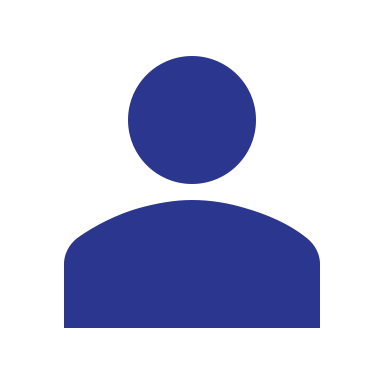 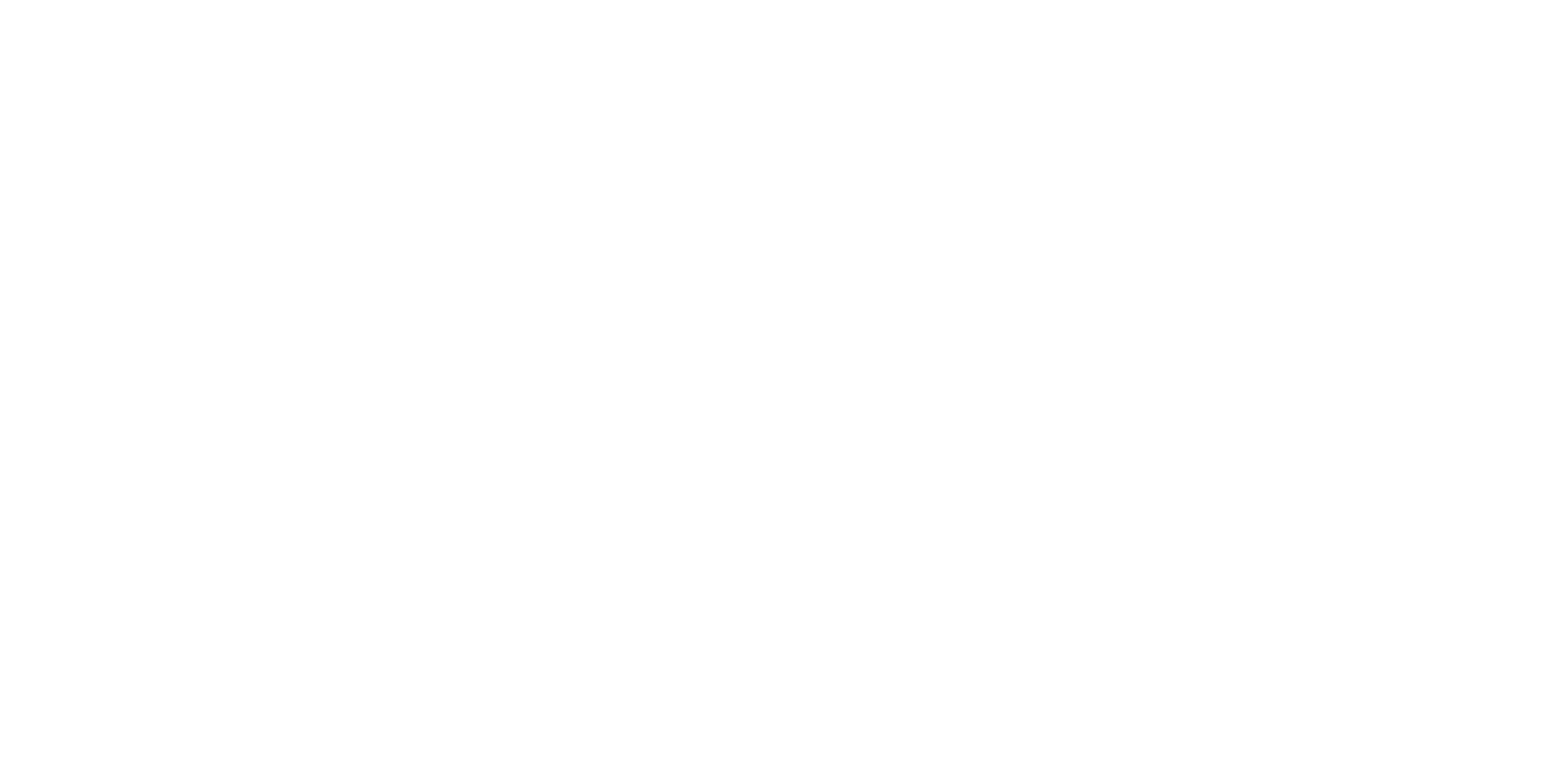 Looking for more resources on this topic?
CME/CE in minutes
Congress highlights
Late-breaking data
Quizzes
Webinars
In-person events
Slides & resources
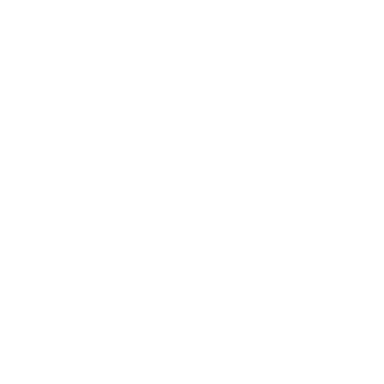 www.MedEdOTG.com